Kouluterveyskyselyn tulokset 2023Pohjois-SavoVäkivalta
HYTE- ja osallisuuspalvelualue
Väkivalta 
Vs. hyvinvointikoordinaattori Merja Kaija merja.kaija@pshyvinvointialue.fi

Koottu 4.1.2024
1
Kouluterveyskysely 2023
Pohjois-Savo
Väkivalta
Näissä dioissa on keskitytty pääasiassa hyvinvointisuunnitelmaan valittuihin mittareihin
Lisäksi nostettu muutamia mittareita, joita hyvä tarkistella kokonaisuuden analysoinnissa.
Lisää mittareita ja tuloksia löytyy THL:n sivuilta: Kouluterveyskyselyn tulokset – THL- tutustu myös niihin oman toimintasi näkökulmasta.
2
Fyysinen ja henkinen väkivaltaKouluterveyskysely
Kokenut fyysistä uhkaa vuoden aikana, % 8. ja 9. luokan oppilaistainfo ind. 3907
Kokenut fyysistä uhkaa vuoden aikana, % ammatillisen oppilaitoksen 1. ja 2. vuoden opiskelijoista info ind. 3941
Kokenut fyysistä uhkaa vuoden aikana, % lukion 1. ja 2. vuoden opiskelijoistainfo ind. 3926
Kokenut vanhempien tai muiden huoltapitävien aikuisten fyysistä väkivaltaa vuoden aikana, % 4. ja 5. luokan oppilaista (2019-)info ind. 4890
Kokenut vanhempien tai muiden huoltapitävien aikuisten fyysistä väkivaltaa vuoden aikana, % 8. ja 9. luokan oppilaista (2019-)info ind. 4956
Kokenut vanhempien tai muiden huoltapitävien aikuisten fyysistä väkivaltaa vuoden aikana, % ammatillisen oppilaitoksen 1. ja 2. vuoden opiskelijoista (2019-)info ind. 4958
Kokenut vanhempien tai muiden huoltapitävien aikuisten fyysistä väkivaltaa vuoden aikana, % lukion 1. ja 2. vuoden opiskelijoista (2019-)info ind. 4957
Kokenut vanhempien tai muiden huoltapitävienaikuisten henkistä väkivaltaa vuoden aikana, % 4. ja 5. luokan oppilaista (2019-)info ind. 4891
Kokenut vanhempien tai muiden huoltapitävien aikuisten henkistä väkivaltaa vuoden aikana, % 8. ja 9. luokan oppilaista (2019-)info ind. 4959
Kokenut vanhempien tai muiden huoltapitävien aikuisten henkistä väkivaltaa vuoden aikana, % ammatillisen oppilaitoksen 1. ja 2. vuoden opiskelijoista (2019-)info ind. 4961
Kokenut vanhempien tai muiden huoltapitävien aikuisten henkistä väkivaltaa vuoden aikana, % lukion 1. ja 2. vuoden opiskelijoista (2019-)info ind. 4960
3
ITSESTÄ HUOLEHTIMISEN JA TERVEELLISTEN ELINTAPOJEN EDISTÄMINEN
TAPATURMIEN JA VÄKIVALLAN EHKÄISEMINEN
HYTE- RESURSSIEN, RAKENTEIDEN JA PROSESSIEN
VAHVISTUMINEN
MIELEN HYVINVOINTI JA RIIPPUVUUKSIEN EHKÄISY
VANHEMMUUS VAHVISTUU
OSALLISUUDEN VAHVISTUMINEN JA YKSINÄISYYDEN VÄHENTÄMINEN
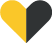 Indikaattori tuottaa tietoa niiden peruskoulun 4. ja 5. luokan oppilaiden osuudesta (%), jotka ovat kokeneet vanhempien tai muun huoltapitävän aikuisen fyysistä väkivaltaa vuoden aikana. Indikaattori perustuu kysymykseen: "Onko vanhempasi tehnyt sinulle seuraavia asioita viimeksi kuluneen 12 kuukauden aikana?". Kysymyksen osiot: 1) tarttunut sinuun niin, että sinuun sattui, 2) töninyt tai ravistellut sinua vihaisesti, 3) tukistanut sinua, 4) läimäyttänyt sinua, 5) lyönyt sinua nyrkillä tai esineellä, 6) potkaissut sinua, 7) satuttanut sinua muuten fyysisesti. Vastausvaihtoehdot: 1) ei, 2) 1-2 kertaa, 3) 3 kertaa tai useammin, 4) on tehnyt, mutta en muista montako kertaa.
Sotkanet tulostaulukko.
4
ITSESTÄ HUOLEHTIMISEN JA TERVEELLISTEN ELINTAPOJEN EDISTÄMINEN
TAPATURMIEN JA VÄKIVALLAN EHKÄISEMINEN
HYTE- RESURSSIEN, RAKENTEIDEN JA PROSESSIEN
VAHVISTUMINEN
MIELEN HYVINVOINTI JA RIIPPUVUUKSIEN EHKÄISY
OSALLISUUDEN VAHVISTUMINEN JA YKSINÄISYYDEN VÄHENTÄMINEN
VANHEMMUUS VAHVISTUU
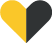 Indikaattori tuottaa tietoa niiden peruskoulun 4. ja 5. luokan oppilaiden osuudesta (%), jotka ovat kokeneet vanhempien tai muun huoltapitävän aikuisen fyysistä väkivaltaa vuoden aikana. Indikaattori perustuu kysymykseen: "Onko vanhempasi tehnyt sinulle seuraavia asioita viimeksi kuluneen 12 kuukauden aikana?". Kysymyksen osiot: 1) tarttunut sinuun niin, että sinuun sattui, 2) töninyt tai ravistellut sinua vihaisesti, 3) tukistanut sinua, 4) läimäyttänyt sinua, 5) lyönyt sinua nyrkillä tai esineellä, 6) potkaissut sinua, 7) satuttanut sinua muuten fyysisesti. Vastausvaihtoehdot: 1) ei, 2) 1-2 kertaa, 3) 3 kertaa tai useammin, 4) on tehnyt, mutta en muista montako kertaa.
Sotkanet tulostaulukko.
5
ITSESTÄ HUOLEHTIMISEN JA TERVEELLISTEN ELINTAPOJEN EDISTÄMINEN
TAPATURMIEN JA VÄKIVALLAN EHKÄISEMINEN
HYTE- RESURSSIEN, RAKENTEIDEN JA PROSESSIEN
VAHVISTUMINEN
MIELEN HYVINVOINTI JA RIIPPUVUUKSIEN EHKÄISY
OSALLISUUDEN VAHVISTUMINEN JA YKSINÄISYYDEN VÄHENTÄMINEN
VANHEMMUUS VAHVISTUU
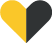 Indikaattori tuottaa tietoa niiden peruskoulun 4. ja 5. luokan oppilaiden osuudesta (%), jotka ovat kokeneet vanhempien tai muun huoltapitävän aikuisen fyysistä väkivaltaa vuoden aikana. Indikaattori perustuu kysymykseen: "Onko vanhempasi tehnyt sinulle seuraavia asioita viimeksi kuluneen 12 kuukauden aikana?". Kysymyksen osiot: 1) tarttunut sinuun niin, että sinuun sattui, 2) töninyt tai ravistellut sinua vihaisesti, 3) tukistanut sinua, 4) läimäyttänyt sinua, 5) lyönyt sinua nyrkillä tai esineellä, 6) potkaissut sinua, 7) satuttanut sinua muuten fyysisesti. Vastausvaihtoehdot: 1) ei, 2) 1-2 kertaa, 3) 3 kertaa tai useammin, 4) on tehnyt, mutta en muista montako kertaa.
Sotkanet tulostaulukko.
6
ITSESTÄ HUOLEHTIMISEN JA TERVEELLISTEN ELINTAPOJEN EDISTÄMINEN
TAPATURMIEN JA VÄKIVALLAN EHKÄISEMINEN
HYTE- RESURSSIEN, RAKENTEIDEN JA PROSESSIEN
VAHVISTUMINEN
MIELEN HYVINVOINTI JA RIIPPUVUUKSIEN EHKÄISY
OSALLISUUDEN VAHVISTUMINEN JA YKSINÄISYYDEN VÄHENTÄMINEN
VANHEMMUUS VAHVISTUU
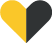 Indikaattori tuottaa tietoa niiden peruskoulun 4. ja 5. luokan oppilaiden osuudesta (%), jotka ovat kokeneet vanhempien tai muun huoltapitävän aikuisen henkistä väkivaltaa vuoden aikana. Indikaattori perustuu kysymykseen: "Onko vanhempasi tehnyt sinulle seuraavia asioita viimeksi kuluneen 12 kuukauden aikana?". Kysymyksen osiot: 1) kieltäytynyt puhumasta sinulle pitkän aikaa, 2) loukannut sanallisesti, esimerkiksi haukkunut sinua, 3) nöyryyttänyt tai nolannut sinua, 4) uhannut hylätä tai jättää sinut yksin, 5) heittänyt, lyönyt tai potkinut esineitä (esim. paiskonut ovia), 6) lukinnut sinut johonkin paikkaan, 7) uhannut sinua väkivallalla.
Sotkanet tulostaulukko.
7
ITSESTÄ HUOLEHTIMISEN JA TERVEELLISTEN ELINTAPOJEN EDISTÄMINEN
TAPATURMIEN JA VÄKIVALLAN EHKÄISEMINEN
HYTE- RESURSSIEN, RAKENTEIDEN JA PROSESSIEN
VAHVISTUMINEN
MIELEN HYVINVOINTI JA RIIPPUVUUKSIEN EHKÄISY
OSALLISUUDEN VAHVISTUMINEN JA YKSINÄISYYDEN VÄHENTÄMINEN
VANHEMMUUS VAHVISTUU
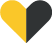 Indikaattori tuottaa tietoa niiden peruskoulun 4. ja 5. luokan oppilaiden osuudesta (%), jotka ovat kokeneet vanhempien tai muun huoltapitävän aikuisen henkistä väkivaltaa vuoden aikana. Indikaattori perustuu kysymykseen: "Onko vanhempasi tehnyt sinulle seuraavia asioita viimeksi kuluneen 12 kuukauden aikana?". Kysymyksen osiot: 1) kieltäytynyt puhumasta sinulle pitkän aikaa, 2) loukannut sanallisesti, esimerkiksi haukkunut sinua, 3) nöyryyttänyt tai nolannut sinua, 4) uhannut hylätä tai jättää sinut yksin, 5) heittänyt, lyönyt tai potkinut esineitä (esim. paiskonut ovia), 6) lukinnut sinut johonkin paikkaan, 7) uhannut sinua väkivallalla.
Sotkanet tulostaulukko.
8
ITSESTÄ HUOLEHTIMISEN JA TERVEELLISTEN ELINTAPOJEN EDISTÄMINEN
TAPATURMIEN JA VÄKIVALLAN EHKÄISEMINEN
HYTE- RESURSSIEN, RAKENTEIDEN JA PROSESSIEN
VAHVISTUMINEN
MIELEN HYVINVOINTI JA RIIPPUVUUKSIEN EHKÄISY
OSALLISUUDEN VAHVISTUMINEN JA YKSINÄISYYDEN VÄHENTÄMINEN
VANHEMMUUS VAHVISTUU
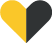 Indikaattori tuottaa tietoa niiden peruskoulun 4. ja 5. luokan oppilaiden osuudesta (%), jotka ovat kokeneet vanhempien tai muun huoltapitävän aikuisen henkistä väkivaltaa vuoden aikana. Indikaattori perustuu kysymykseen: "Onko vanhempasi tehnyt sinulle seuraavia asioita viimeksi kuluneen 12 kuukauden aikana?". Kysymyksen osiot: 1) kieltäytynyt puhumasta sinulle pitkän aikaa, 2) loukannut sanallisesti, esimerkiksi haukkunut sinua, 3) nöyryyttänyt tai nolannut sinua, 4) uhannut hylätä tai jättää sinut yksin, 5) heittänyt, lyönyt tai potkinut esineitä (esim. paiskonut ovia), 6) lukinnut sinut johonkin paikkaan, 7) uhannut sinua väkivallalla.
Sotkanet tulostaulukko.
9
ITSESTÄ HUOLEHTIMISEN JA TERVEELLISTEN ELINTAPOJEN EDISTÄMINEN
TAPATURMIEN JA VÄKIVALLAN EHKÄISEMINEN
HYTE- RESURSSIEN, RAKENTEIDEN JA PROSESSIEN
VAHVISTUMINEN
MIELEN HYVINVOINTI JA RIIPPUVUUKSIEN EHKÄISY
OSALLISUUDEN VAHVISTUMINEN JA YKSINÄISYYDEN VÄHENTÄMINEN
VANHEMMUUS VAHVISTUU
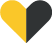 Indikaattori tuottaa tietoa niiden peruskoulun 8. ja 9. luokan oppilaiden osuudesta (%), jotka ovat kokeneet vanhempien tai muun huoltapitävän aikuisen fyysistä väkivaltaa vuoden aikana. Indikaattori perustuu kysymykseen: "Onko vanhempasi tehnyt sinulle seuraavia asioita viimeksi kuluneen 12 kuukauden aikana?". Kysymyksen osiot: 1) tarttunut sinuun niin, että sinuun sattui, 2) töninyt tai ravistellut sinua vihaisesti, 3) tukistanut sinua, 4) läimäyttänyt sinua, 5) lyönyt sinua nyrkillä tai esineellä, 6) potkaissut sinua, 7) satuttanut sinua muuten fyysisesti. Vastausvaihtoehdot: 1) ei, 2) 1-2 kertaa, 3) 3 kertaa tai useammin, 4) on tehnyt, mutta en muista montako kertaa. Tarkastelussa ovat vastaajat, jotka ovat ilmoittaneet vaihtoehdon 2, 3 tai 4 vähintään yhteen kysymyksen osioon. 
Sotkanet tulostaulukko.
10
ITSESTÄ HUOLEHTIMISEN JA TERVEELLISTEN ELINTAPOJEN EDISTÄMINEN
TAPATURMIEN JA VÄKIVALLAN EHKÄISEMINEN
HYTE- RESURSSIEN, RAKENTEIDEN JA PROSESSIEN
VAHVISTUMINEN
MIELEN HYVINVOINTI JA RIIPPUVUUKSIEN EHKÄISY
OSALLISUUDEN VAHVISTUMINEN JA YKSINÄISYYDEN VÄHENTÄMINEN
VANHEMMUUS VAHVISTUU
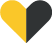 Indikaattori tuottaa tietoa niiden peruskoulun 8. ja 9. luokan oppilaiden osuudesta (%), jotka ovat kokeneet vanhempien tai muun huoltapitävän aikuisen fyysistä väkivaltaa vuoden aikana. Indikaattori perustuu kysymykseen: "Onko vanhempasi tehnyt sinulle seuraavia asioita viimeksi kuluneen 12 kuukauden aikana?". Kysymyksen osiot: 1) tarttunut sinuun niin, että sinuun sattui, 2) töninyt tai ravistellut sinua vihaisesti, 3) tukistanut sinua, 4) läimäyttänyt sinua, 5) lyönyt sinua nyrkillä tai esineellä, 6) potkaissut sinua, 7) satuttanut sinua muuten fyysisesti. Vastausvaihtoehdot: 1) ei, 2) 1-2 kertaa, 3) 3 kertaa tai useammin, 4) on tehnyt, mutta en muista montako kertaa. Tarkastelussa ovat vastaajat, jotka ovat ilmoittaneet vaihtoehdon 2, 3 tai 4 vähintään yhteen kysymyksen osioon. 
Sotkanet tulostaulukko.
11
ITSESTÄ HUOLEHTIMISEN JA TERVEELLISTEN ELINTAPOJEN EDISTÄMINEN
TAPATURMIEN JA VÄKIVALLAN EHKÄISEMINEN
HYTE- RESURSSIEN, RAKENTEIDEN JA PROSESSIEN
VAHVISTUMINEN
MIELEN HYVINVOINTI JA RIIPPUVUUKSIEN EHKÄISY
VANHEMMUUS VAHVISTUU
OSALLISUUDEN VAHVISTUMINEN JA YKSINÄISYYDEN VÄHENTÄMINEN
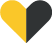 Indikaattori tuottaa tietoa niiden peruskoulun 8. ja 9. luokan oppilaiden osuudesta (%), jotka ovat kokeneet vanhempien tai muun huoltapitävän aikuisen fyysistä väkivaltaa vuoden aikana. Indikaattori perustuu kysymykseen: "Onko vanhempasi tehnyt sinulle seuraavia asioita viimeksi kuluneen 12 kuukauden aikana?". Kysymyksen osiot: 1) tarttunut sinuun niin, että sinuun sattui, 2) töninyt tai ravistellut sinua vihaisesti, 3) tukistanut sinua, 4) läimäyttänyt sinua, 5) lyönyt sinua nyrkillä tai esineellä, 6) potkaissut sinua, 7) satuttanut sinua muuten fyysisesti.
Sotkanet tulostaulukko.
12
ITSESTÄ HUOLEHTIMISEN JA TERVEELLISTEN ELINTAPOJEN EDISTÄMINEN
TAPATURMIEN JA VÄKIVALLAN EHKÄISEMINEN
HYTE- RESURSSIEN, RAKENTEIDEN JA PROSESSIEN
VAHVISTUMINEN
MIELEN HYVINVOINTI JA RIIPPUVUUKSIEN EHKÄISY
VANHEMMUUS VAHVISTUU
OSALLISUUDEN VAHVISTUMINEN JA YKSINÄISYYDEN VÄHENTÄMINEN
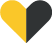 Indikaattori tuottaa tietoa niiden peruskoulun 8. ja 9. luokan oppilaiden osuudesta (%), jotka ovat kokeneet vanhempien tai muun huoltapitävän aikuisen henkistä väkivaltaa vuoden aikana. Indikaattori perustuu kysymykseen: "Onko vanhempasi tehnyt sinulle seuraavia asioita viimeksi kuluneen 12 kuukauden aikana?". Kysymyksen osiot: 1) kieltäytynyt puhumasta sinulle pitkän aikaa, 2) loukannut sanallisesti, esimerkiksi haukkunut sinua, 3) nöyryyttänyt tai nolannut sinua, 4) uhannut hylätä tai jättää sinut yksin, 5) heittänyt, lyönyt tai potkinut esineitä (esim. paiskonut ovia), 6) lukinnut sinut johonkin paikkaan, 7) uhannut sinua väkivallalla.
Sotkanet tulostaulukko.
13
ITSESTÄ HUOLEHTIMISEN JA TERVEELLISTEN ELINTAPOJEN EDISTÄMINEN
TAPATURMIEN JA VÄKIVALLAN EHKÄISEMINEN
HYTE- RESURSSIEN, RAKENTEIDEN JA PROSESSIEN
VAHVISTUMINEN
MIELEN HYVINVOINTI JA RIIPPUVUUKSIEN EHKÄISY
VANHEMMUUS VAHVISTUU
OSALLISUUDEN VAHVISTUMINEN JA YKSINÄISYYDEN VÄHENTÄMINEN
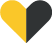 Indikaattori tuottaa tietoa niiden peruskoulun 8. ja 9. luokan oppilaiden osuudesta (%), jotka ovat kokeneet vanhempien tai muun huoltapitävän aikuisen henkistä väkivaltaa vuoden aikana. Indikaattori perustuu kysymykseen: "Onko vanhempasi tehnyt sinulle seuraavia asioita viimeksi kuluneen 12 kuukauden aikana?". Kysymyksen osiot: 1) kieltäytynyt puhumasta sinulle pitkän aikaa, 2) loukannut sanallisesti, esimerkiksi haukkunut sinua, 3) nöyryyttänyt tai nolannut sinua, 4) uhannut hylätä tai jättää sinut yksin, 5) heittänyt, lyönyt tai potkinut esineitä (esim. paiskonut ovia), 6) lukinnut sinut johonkin paikkaan, 7) uhannut sinua väkivallalla.
Sotkanet tulostaulukko.
14
ITSESTÄ HUOLEHTIMISEN JA TERVEELLISTEN ELINTAPOJEN EDISTÄMINEN
TAPATURMIEN JA VÄKIVALLAN EHKÄISEMINEN
HYTE- RESURSSIEN, RAKENTEIDEN JA PROSESSIEN
VAHVISTUMINEN
MIELEN HYVINVOINTI JA RIIPPUVUUKSIEN EHKÄISY
OSALLISUUDEN VAHVISTUMINEN JA YKSINÄISYYDEN VÄHENTÄMINEN
VANHEMMUUS VAHVISTUU
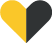 Indikaattori tuottaa tietoa niiden peruskoulun 8. ja 9. luokan oppilaiden osuudesta (%), jotka ovat kokeneet vanhempien tai muun huoltapitävän aikuisen henkistä väkivaltaa vuoden aikana. Indikaattori perustuu kysymykseen: "Onko vanhempasi tehnyt sinulle seuraavia asioita viimeksi kuluneen 12 kuukauden aikana?". Kysymyksen osiot: 1) kieltäytynyt puhumasta sinulle pitkän aikaa, 2) loukannut sanallisesti, esimerkiksi haukkunut sinua, 3) nöyryyttänyt tai nolannut sinua, 4) uhannut hylätä tai jättää sinut yksin, 5) heittänyt, lyönyt tai potkinut esineitä (esim. paiskonut ovia), 6) lukinnut sinut johonkin paikkaan, 7) uhannut sinua väkivallalla.
Sotkanet tulostaulukko.
15
ITSESTÄ HUOLEHTIMISEN JA TERVEELLISTEN ELINTAPOJEN EDISTÄMINEN
TAPATURMIEN JA VÄKIVALLAN EHKÄISEMINEN
HYTE- RESURSSIEN, RAKENTEIDEN JA PROSESSIEN
VAHVISTUMINEN
MIELEN HYVINVOINTI JA RIIPPUVUUKSIEN EHKÄISY
VANHEMMUUS VAHVISTUU
OSALLISUUDEN VAHVISTUMINEN JA YKSINÄISYYDEN VÄHENTÄMINEN
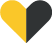 Indikaattori tuottaa tietoa niiden ammatillisten oppilaitosten 1. ja 2. vuoden opiskelijoiden osuudesta (%), jotka ovat kokeneet vanhempien tai muun huoltapitävän aikuisen henkistä väkivaltaa vuoden aikana. Indikaattori perustuu kysymykseen: "Onko vanhempasi tehnyt sinulle seuraavia asioita viimeksi kuluneen 12 kuukauden aikana?". Kysymyksen osiot: 1) kieltäytynyt puhumasta sinulle pitkän aikaa, 2) loukannut sanallisesti, esimerkiksi haukkunut sinua, 3) nöyryyttänyt tai nolannut sinua, 4) uhannut hylätä tai jättää sinut yksin, 5) heittänyt, lyönyt tai potkinut esineitä (esim. paiskonut ovia), 6) lukinnut sinut johonkin paikkaan, 7) uhannut sinua väkivallalla. Vastausvaihtoehdot: 1) ei, 2) 1-2 kertaa, 3) 3 kertaa tai useammin, 4) on tehnyt, mutta en muista montako kertaa. Sotkanet tulostaulukko.
16
ITSESTÄ HUOLEHTIMISEN JA TERVEELLISTEN ELINTAPOJEN EDISTÄMINEN
TAPATURMIEN JA VÄKIVALLAN EHKÄISEMINEN
HYTE- RESURSSIEN, RAKENTEIDEN JA PROSESSIEN
VAHVISTUMINEN
MIELEN HYVINVOINTI JA RIIPPUVUUKSIEN EHKÄISY
VANHEMMUUS VAHVISTUU
OSALLISUUDEN VAHVISTUMINEN JA YKSINÄISYYDEN VÄHENTÄMINEN
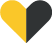 Indikaattori tuottaa tietoa niiden ammatillisten oppilaitosten 1. ja 2. vuoden opiskelijoiden osuudesta (%), jotka ovat kokeneet vanhempien tai muun huoltapitävän aikuisen henkistä väkivaltaa vuoden aikana. Indikaattori perustuu kysymykseen: "Onko vanhempasi tehnyt sinulle seuraavia asioita viimeksi kuluneen 12 kuukauden aikana?". Kysymyksen osiot: 1) kieltäytynyt puhumasta sinulle pitkän aikaa, 2) loukannut sanallisesti, esimerkiksi haukkunut sinua, 3) nöyryyttänyt tai nolannut sinua, 4) uhannut hylätä tai jättää sinut yksin, 5) heittänyt, lyönyt tai potkinut esineitä (esim. paiskonut ovia), 6) lukinnut sinut johonkin paikkaan, 7) uhannut sinua väkivallalla. Vastausvaihtoehdot: 1) ei, 2) 1-2 kertaa, 3) 3 kertaa tai useammin, 4) on tehnyt, mutta en muista montako kertaa. Sotkanet tulostaulukko.
17
ITSESTÄ HUOLEHTIMISEN JA TERVEELLISTEN ELINTAPOJEN EDISTÄMINEN
TAPATURMIEN JA VÄKIVALLAN EHKÄISEMINEN
HYTE- RESURSSIEN, RAKENTEIDEN JA PROSESSIEN
VAHVISTUMINEN
MIELEN HYVINVOINTI JA RIIPPUVUUKSIEN EHKÄISY
OSALLISUUDEN VAHVISTUMINEN JA YKSINÄISYYDEN VÄHENTÄMINEN
VANHEMMUUS VAHVISTUU
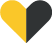 Indikaattori tuottaa tietoa niiden ammatillisten oppilaitosten 1. ja 2. vuoden opiskelijoiden osuudesta (%), jotka ovat kokeneet vanhempien tai muun huoltapitävän aikuisen henkistä väkivaltaa vuoden aikana. Indikaattori perustuu kysymykseen: "Onko vanhempasi tehnyt sinulle seuraavia asioita viimeksi kuluneen 12 kuukauden aikana?". Kysymyksen osiot: 1) kieltäytynyt puhumasta sinulle pitkän aikaa, 2) loukannut sanallisesti, esimerkiksi haukkunut sinua, 3) nöyryyttänyt tai nolannut sinua, 4) uhannut hylätä tai jättää sinut yksin, 5) heittänyt, lyönyt tai potkinut esineitä (esim. paiskonut ovia), 6) lukinnut sinut johonkin paikkaan, 7) uhannut sinua väkivallalla. Vastausvaihtoehdot: 1) ei, 2) 1-2 kertaa, 3) 3 kertaa tai useammin, 4) on tehnyt, mutta en muista montako kertaa. Sotkanet tulostaulukko.
18
ITSESTÄ HUOLEHTIMISEN JA TERVEELLISTEN ELINTAPOJEN EDISTÄMINEN
TAPATURMIEN JA VÄKIVALLAN EHKÄISEMINEN
HYTE- RESURSSIEN, RAKENTEIDEN JA PROSESSIEN
VAHVISTUMINEN
MIELEN HYVINVOINTI JA RIIPPUVUUKSIEN EHKÄISY
OSALLISUUDEN VAHVISTUMINEN JA YKSINÄISYYDEN VÄHENTÄMINEN
VANHEMMUUS VAHVISTUU
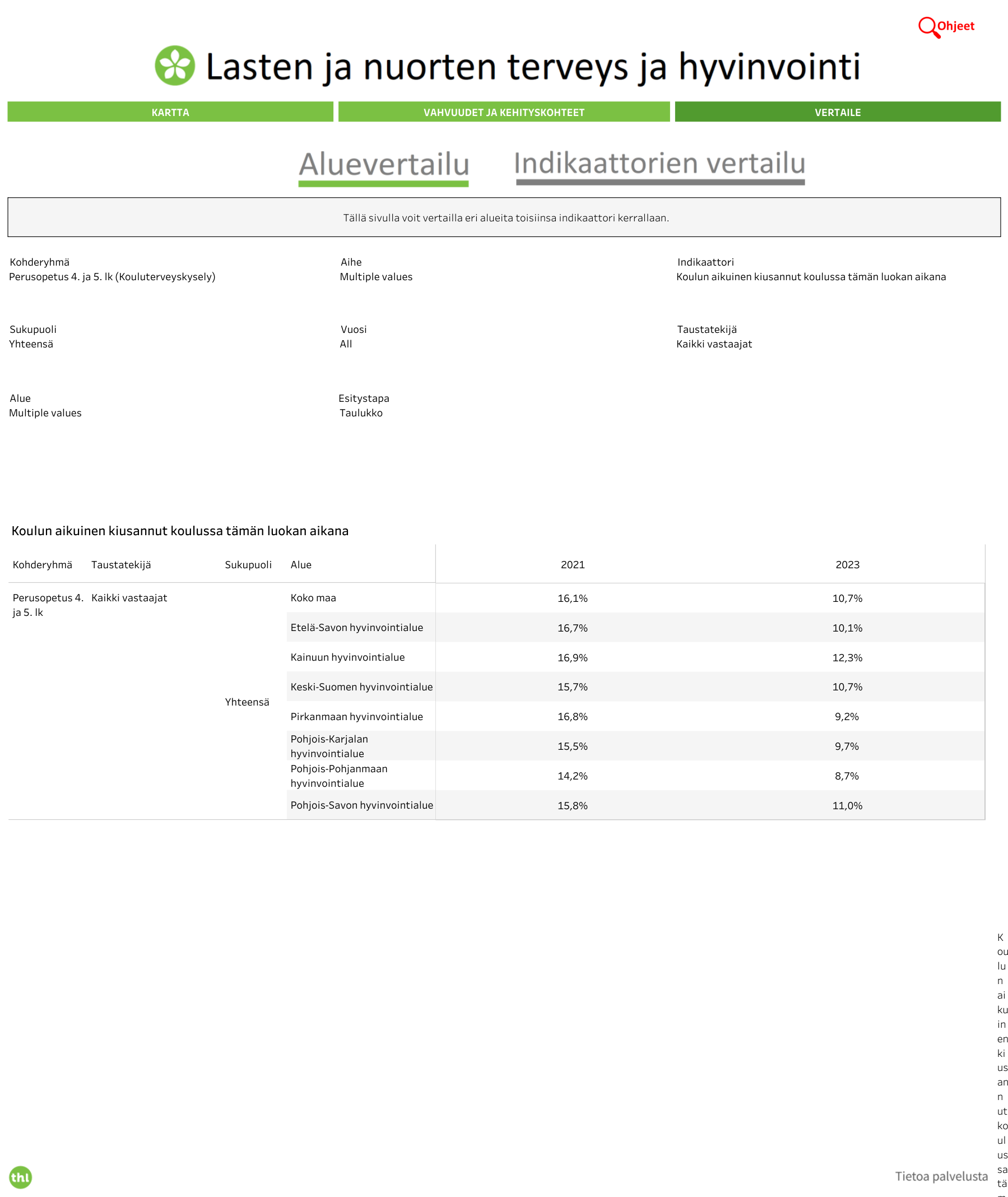 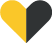 Indikaattori perustuu kahteen kysymykseen. Kysymys 1: "Onko joku opettajista tai muista koulusi aikuisista kiusannut sinua koulussa tämän luokan aikana?"
Tableu https://public.tableau.com/shared/4TGC7RFCF?:display_count=n&:origin=viz_share_link
19
ITSESTÄ HUOLEHTIMISEN JA TERVEELLISTEN ELINTAPOJEN EDISTÄMINEN
TAPATURMIEN JA VÄKIVALLAN EHKÄISEMINEN
HYTE- RESURSSIEN, RAKENTEIDEN JA PROSESSIEN
VAHVISTUMINEN
MIELEN HYVINVOINTI JA RIIPPUVUUKSIEN EHKÄISY
OSALLISUUDEN VAHVISTUMINEN JA YKSINÄISYYDEN VÄHENTÄMINEN
VANHEMMUUS VAHVISTUU
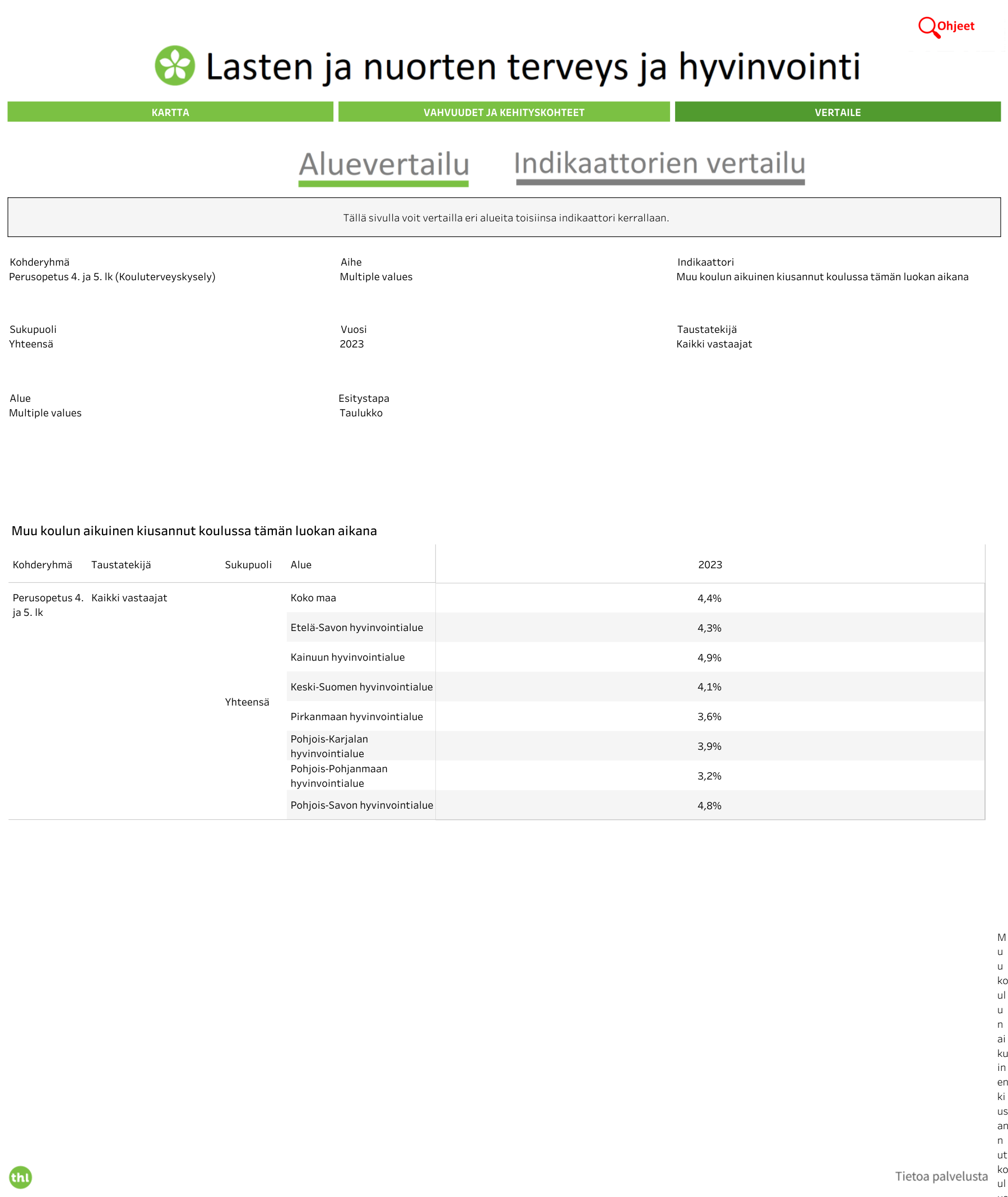 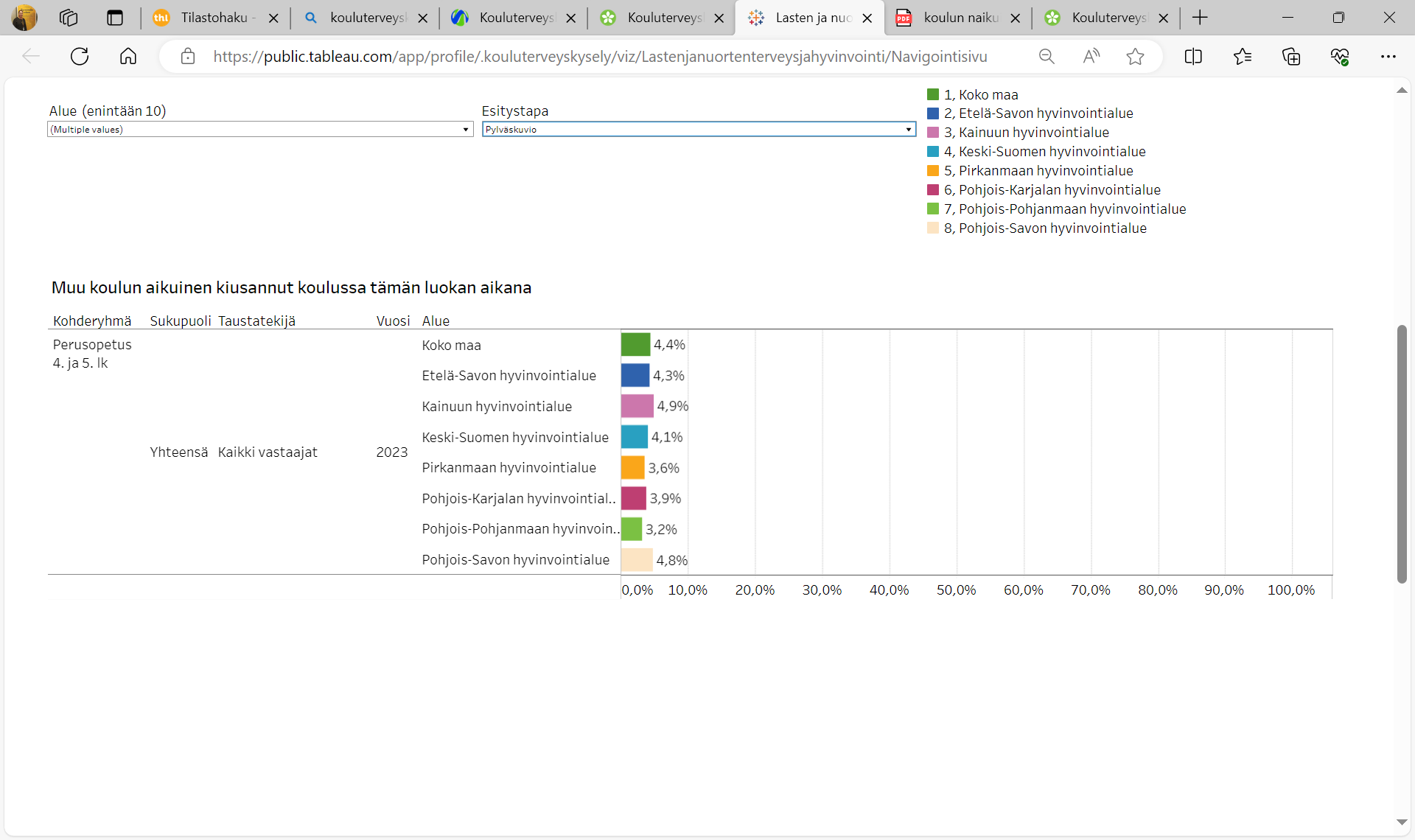 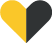 Indikaattori perustuu kahteen kysymykseen. Kysymys 1: "Onko joku opettajista tai muista koulusi aikuisista kiusannut sinua koulussa tämän luokan aikana?"
Tableu https://public.tableau.com/shared/CB2RM7BR2?:display_count=n&:origin=viz_share_link
20
ITSESTÄ HUOLEHTIMISEN JA TERVEELLISTEN ELINTAPOJEN EDISTÄMINEN
HYTE- RESURSSIEN, RAKENTEIDEN JA PROSESSIEN
VAHVISTUMINEN
MIELEN HYVINVOINTI JA RIIPPUVUUKSIEN EHKÄISY
TAPATURMIEN JA VÄKIVALLAN EHKÄISEMINEN
OSALLISUUDEN VAHVISTUMINEN JA YKSINÄISYYDEN VÄHENTÄMINEN
VANHEMMUUS VAHVISTUU
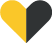 Indikaattori ilmaisee ryöstön, ryöstön yrityksen, vahingoittamisuhkailun tai kimppuun käymisen uhriksi joutuneiden peruskoulun 8. ja 9. luokkalaisten osuuden prosentteina kysymykseen vastanneista ko. ikäluokassa.
Sotkanet tulostaulukko.
21
ITSESTÄ HUOLEHTIMISEN JA TERVEELLISTEN ELINTAPOJEN EDISTÄMINEN
TAPATURMIEN JA VÄKIVALLAN EHKÄISEMINEN
HYTE- RESURSSIEN, RAKENTEIDEN JA PROSESSIEN
VAHVISTUMINEN
MIELEN HYVINVOINTI JA RIIPPUVUUKSIEN EHKÄISY
OSALLISUUDEN VAHVISTUMINEN JA YKSINÄISYYDEN VÄHENTÄMINEN
VANHEMMUUS VAHVISTUU
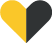 Indikaattori ilmaisee ryöstön, ryöstön yrityksen, vahingoittamisuhkailun tai kimppuun käymisen uhriksi joutuneiden peruskoulun 8. ja 9. luokkalaisten osuuden prosentteina kysymykseen vastanneista ko. ikäluokassa.
Sotkanet tulostaulukko.
22
ITSESTÄ HUOLEHTIMISEN JA TERVEELLISTEN ELINTAPOJEN EDISTÄMINEN
HYTE- RESURSSIEN, RAKENTEIDEN JA PROSESSIEN
VAHVISTUMINEN
MIELEN HYVINVOINTI JA RIIPPUVUUKSIEN EHKÄISY
TAPATURMIEN JA VÄKIVALLAN EHKÄISEMINEN
OSALLISUUDEN VAHVISTUMINEN JA YKSINÄISYYDEN VÄHENTÄMINEN
VANHEMMUUS VAHVISTUU
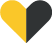 Indikaattori ilmaisee ryöstön, ryöstön yrityksen, vahingoittamisuhkailun tai kimppuun käymisen uhriksi joutuneiden ammatillisen oppilaitoksen 1. ja 2. vuoden opiskelijoiden osuuden prosentteina kysymykseen vastanneista ko. ikäluokassa.
Sotkanet tulostaulukko.
23
ITSESTÄ HUOLEHTIMISEN JA TERVEELLISTEN ELINTAPOJEN EDISTÄMINEN
HYTE- RESURSSIEN, RAKENTEIDEN JA PROSESSIEN
VAHVISTUMINEN
MIELEN HYVINVOINTI JA RIIPPUVUUKSIEN EHKÄISY
TAPATURMIEN JA VÄKIVALLAN EHKÄISEMINEN
OSALLISUUDEN VAHVISTUMINEN JA YKSINÄISYYDEN VÄHENTÄMINEN
VANHEMMUUS VAHVISTUU
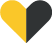 Indikaattori ilmaisee ryöstön, ryöstön yrityksen, vahingoittamisuhkailun tai kimppuun käymisen uhriksi joutuneiden lukion 1. ja 2. vuoden opiskelijoiden osuuden prosentteina kysymykseen vastanneista ko. ikäluokassa.
Sotkanet tulostaulukko.
24
ITSESTÄ HUOLEHTIMISEN JA TERVEELLISTEN ELINTAPOJEN EDISTÄMINEN
TAPATURMIEN JA VÄKIVALLAN EHKÄISEMINEN
HYTE- RESURSSIEN, RAKENTEIDEN JA PROSESSIEN
VAHVISTUMINEN
MIELEN HYVINVOINTI JA RIIPPUVUUKSIEN EHKÄISY
OSALLISUUDEN VAHVISTUMINEN JA YKSINÄISYYDEN VÄHENTÄMINEN
VANHEMMUUS VAHVISTUU
Yhteenveto
Kehitettävää
Fyysisen väkivallan kokemukset huoltapitävien osalta ovat lisääntyneet edelliseen mittausvuoteen 4.-5. luokkalaisilla. 
Henkisen väkivallan osuus 4.-5. luokkaisilla nousu jatkuu edelleen huoltapitävien osalta (2021 23,9% nyt 2023 26,3%), vastaavasti 8.-9.luokkaisille ja ammattikoulun 1.-2. luokkaisilla henkisen väkivallan osuus huoltapitävien taholta hieman laskenut.
Yli koko maan keskiarvojen olemme Pohjois-Savossa fyysisen uhkan kokemisen osalta (8.-9.luokkalaiset ja ammatillisen oppilaitoksen 1.-2-luokkaisten osalta sekä koulun aikuinen kiusannut tämä luokanaikana tai muu koulun aikuinen on kiusannut 4.-5.luokkaiset.
Hyvää
Fyysisen väkivallan kokemukset huoltapitävien osalta ovat vähentyneet edelliseen mittausvuoteen nähden 8.-9.luokkaisilla.
Koulun aikuisten taholta tapahtunut kiusaaminen on laskenut, mutta silti sitä kokee 4.-5. luokkaisista 11%.
Fyysisen uhan kokeminen 8.-9.luokkalaisten osalta on vähentynyt.
25